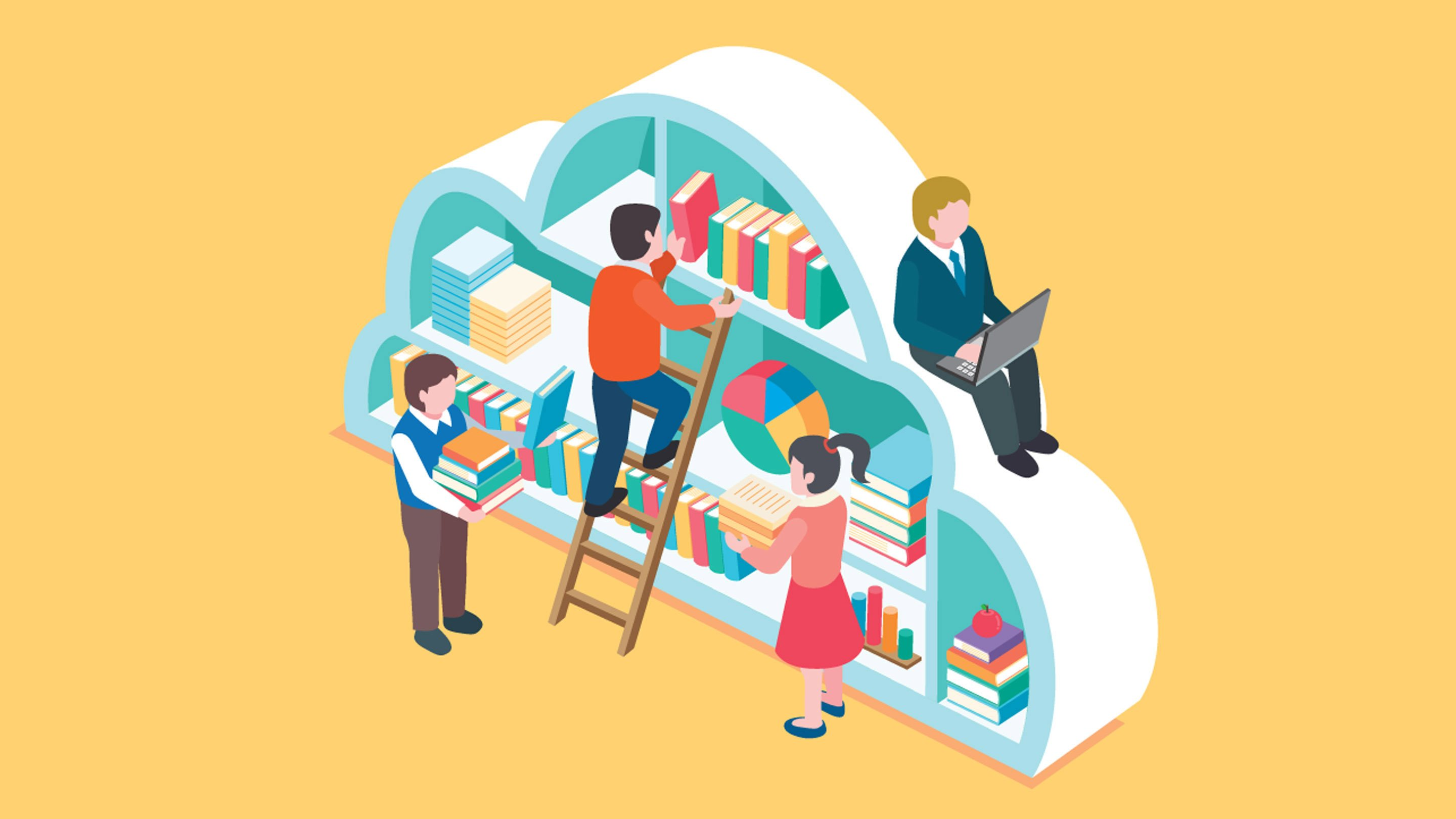 Didaktičko-metodičke prilagodbe u radu s učenicima s teškoćamaprof.dr.sc.Zrinjka Stančić, Edukacijsko-rehabilitacijski fakultet Sveučilišta u ZagrebuKlara Matejčić, mag.educ.rehabilitacije, OŠ braće Radić Botinec, Zagreb
Zagreb, 29.08.2017.
Inkluzija je...(Lipsk i Gartner, 1996)
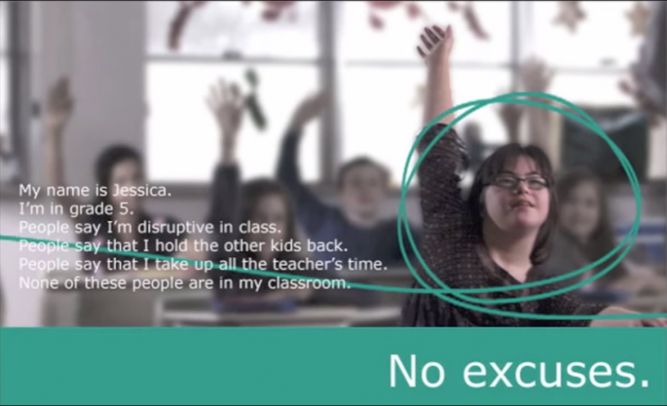 2
Inkluzija se povezuje s promjenama u obrazovanju (Skjorten, 2001)
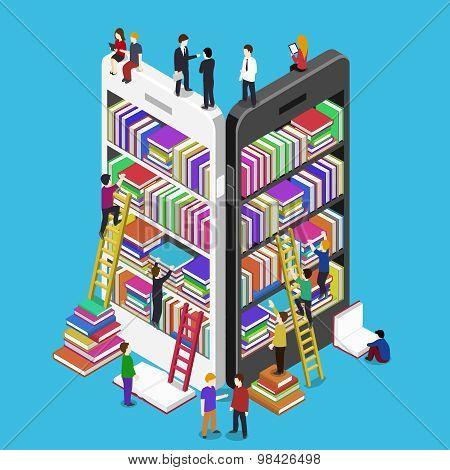 Knjižničari u inkluzivnoj školi
knjižničari – stručnjaci medija
„Nije dovoljno biti tolerantan, važnije je proaktivno djelovati” (Hough Wojahn, 2006.) 
Od kuda započeti?

procijeniti osobne stavove i očekivanja
cjeloživotno se usavršavati
timski pristupati 
razmijeniti znanja u školi, izvan škole
Učenici s teškoćama u inkluzivnoj školi Zakon o odgoju i obrazovanju u osnovnoj i srednjoj školi iz 2008.,članak 65:
učenici s teškoćama u razvoju
učenici s teškoćama u učenju, učenici s problemima u ponašanju i emocionalnim problemima
učenici s teškoćama uvjetovanim odgojnim, socijalnim, ekonomskim, kulturalnim i  jezičnim čimbenicima
Upoznati potrebe učenika
Univerzalni dizajn – 
male promjene prikladne za sve učenike razreda
Kako uče, i kako se ponašaju učenici s teškoćama?
oštećenja vida
oštećenja sluha
poremećaji glasovno-jezično-govorne komunikacije 
motorički poremećaji i kronične bolesti
intelektualne teškoće
poremećaj  pažnje/hiperaktivnost
specifične teškoće učenja
poremećaji u ponašanju i emocionalni poremećaji
poremećaji iz spektra autizma (Igrić, 2015.)
Opće upute i kratak opis da bi bolje razumjeli prilagodbe!
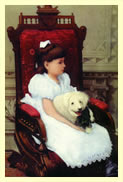 Učenici s oštećenjem vida
učenici oštećena vida su slijepi i slabovidni, 
oštećenja vida mogu se pojaviti u bilo kojoj životnoj dobi kao rezultat zdravstvenih teškoća, 
definirana su prisutnim očnim dijagnozama te 
mogu se iskazati ostatkom vida u postocima (Fajdetić, 2012),
učenik koji ne može čitati slova ili znakove u veličini Jaeger 8 na blizinu (font Times New Roman 22), koristit će Brailleovo pismo.
Učenici s oštećenjima sluha
oštećenje sluha ubraja se u jedno od najčešćih prirođenih oštećenja, 
da bi se razumjele potrebe učenika s oštećenjem sluha potrebno je poznavati nekoliko bitnih činjenica: stupanj oštećenja, vrijeme nastanka oštećenja i dr.
razlikujemo dvije osnovne skupine: gluhe i nagluhe učenike,
gluhi učenici vrlo su osjetljivi na vibracije (lupa vrata ili prozora i dr). Slušni aparat pomaže im u orijentaciji u prostoru i percepciji zvukova
Učenici s poremećajima  glasovno-jezično-govorne komunikacije
učenike s poremećajem glasa (neprimjerena visina ili kvaliteta glasa, ili neprimjerena glasnoća, rezonancija ili trajanje), 
učenike s poremećajima govora (artikulacijski poremećaji, poremećaji fluentnosti (mucanje, brzopletost) i jezični poremećaji, 
učenike s jezičnim i komunikacijskim teškoćama (receptivne jezične teškoće, ekspresivne teškoće, komunikacijsko-pragmatičke teškoće).
Učenici s intelektualnim teškoćama
razvojne osobitosti učenika (granične sposobnosti, mentalna retardacija) odražavaju se  kao ograničenja u intelektualnom funkcioniranju i adaptivnom ponašanju (briga o sebi, komunikacija, socijalne vještine, samousmjeravanje, život u kući, korištenje šire socijalne zajednice, zdravlje, sigurnost, funkcionalna akademska znanja, slobodno vrijeme I rad)
Odstupanja u intelektualnom funkcioniranju: teškoće u izvođenju različitih misaonih operacija (naročito generaliziranja i apstrahiranja, analiziranja, povezivanja i zaključivanja, rješavanja problema, razumijevanje kompleksnih ideja, brzo učenje) 
često su prisutne i teškoće na području percepcije, zapamćivanja i pamćenja, pozornosti, govorne recepcije i ekspresije, koje također utječu na procese učenja
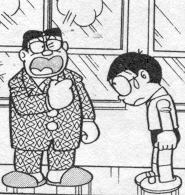 Učenici s deficitom pažnje/hiperaktivnim poremećajem
razvojni poremećaj s izraženim simptomima nepažnje i/ili hiperaktivnosti-impulzivnosti koji su maladaptivni (klinički značajno oštećenje socijalnog, akademskog ili radnog funkcioniranja -DSM V), i ne odgovaraju razvojnom stupnju. 
javlja se kod 5-7 % školske djece i to četiri do pet puta češće kod dječaka (Sekušak-Galešev, 2012),
tri tipa poremećaja:
Deficit pažnje/Hiperaktivni poremećaj, kombinirani tip
Deficit pažnje/Hiperaktivni poremećaj, predominantno nepažljivi tip
Deficit pažnje/Hiperaktivni poremećaj, predominantno hiperaktivno-impulzivni tip
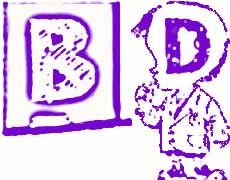 Učenici sa specifičnim teškoćama učenja
specifične teškoće učenja bilježe najveći porast učestalosti u pojavnosti razvojnih teškoća,
specifičnim teškoćama učenja u užemu smislu pripadaju teškoće čitanja, pisanja i računanja (disleksija, disgrafija i diskalkulija) i procjenjuje se da se prevalencija specifičnih teškoća učenja u školskoj populaciji kreće u rasponu od 8% do 15% (Brozović, 2014),
za razliku od općih teškoća učenja kada je djetetov razvoj globalno narušen, specifične teškoće učenja su one teškoće kod kojih je proces usvajanja znanja „narušen“ zbog nekih selektivnih teškoća.
Učenici s poremećajima u ponašanju i emocionalnim poremećajima
naziv za sve pojave biološke, psihološke i socijalne etiologije koje manje ili više pogađaju pojedinca i nepovoljno djeluju na njegovu aktivnost te neugodno, štetno i opasno utječu na druge pojedince i društvene organizacije (obitelj, dječje ustanove, školu, zajednicu),
odstupanje od uobičajenog i društveno prihvaćenog ponašanja određene sredine za specifičnu dob djeteta te situaciju, neposredno su ili posredno ugrožavajući, štetni i opasni za samo dijete (negativne posljedice na obrazovno, socijalno, emocionalno i ukupno funkcioniranje djeteta u svakodnevnom životu) ili za njegovu okolinu,
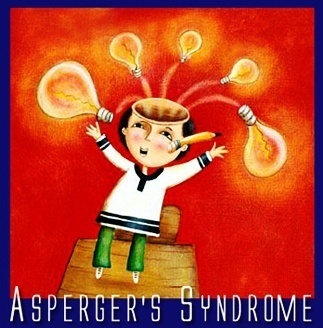 Učenici s poremećajima iz spektra autizma
razvojni poremećaji čine tzv. spektar definiran dijagnostičkim kriterijima koji predstavljaju zajednička obilježja, a to su:
kvalitativno oštećenje socijalnih interakcija, 
kvalitativno oštećenje komunikacije i 
ograničen, ponavljajući stereotipni obrasci ponašanja, interesa i aktivnosti
disharmoničnost razvoja (socijalnog, kognitivnog, emocionalnog), teškoće u razumijevanju verbalne i neverbalne komunikacije, rigidnost i manjkavost u socijalnoj interakciji, ograničeno polje interesa, nefleksibilni obrasci ponašanja.
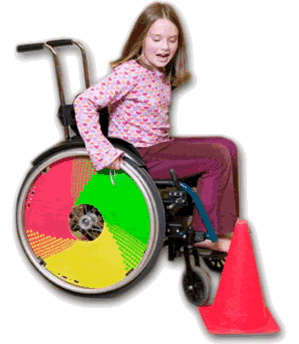 Učenici s motoričkim poremećajima i kroničnim bolestima
II Kronične bolesti 
postojanje bolesti koja je trajnijeg karaktera, promjenjive težine (razdoblja poboljšanja i pogoršanja zdravstvenog stanja) koja može uzrokovati potrebu posebnih uvjeta, metoda i sredstava rada, a ponekad i promjenu, odnosno uvođenje specifičnih metodičkih sadržaja (dijabetes, astma, onkološke bolesti, AIDS...)
I Motorički poremećaji
različiti oblici i težina poremećaja pokreta i položaja tijela, 
smanjena/onemogućena funkcija pojedinih dijelova tijela (najčešće ruku, nogu i     kralježnice), 
nepostojanje dijelova tijela 
učenici s oštećenjem središnjeg živčanog sustava (CP)
Dodatne utjecajne teškoće: vid, sluh, epy, govorne smetnje, teškoće učenja
INDIVIDUALIZIRANI ODGOJNO-OBRAZOVNI PROGRAM
PROCJENA
DIDAKTIČKO-METODIČKA PODRŠKA
INDIVIDUALIZACIJA POSTUPAKA
PRILAGODBA  SADRŽAJ	A
NASTAVNI sadržaji                          STRATEGIJE I AKTIVNOSTI             VREDNOVANJE I OCJENJIVANJE
CILJEVI/POSTIGNUĆA	           METODE, ZAHTJEVI,                          NAČINI, VRSTE, OBLICI 
   OPSEG I DUBINA                        SREDSTVA RADA	                                OCJENJIVAČKE 
     SADRŽAJ                                                                                                      AKTIVNOSTI
16
Ivančić, 2010.
Vrste programa i potpora knjižničara
2. PLAN PRILAGODBI
Individualizirati  kurikul i postupke podrške:

Što želimo da učenik nauči?

Kojim ćemo aktivnostima u školskoj knjižnici ostvariti postavljene ciljeve?

Koje metode, sredstva, oblike rada i postupke ćemo koristiti?

Tko mi može pružiti savjet i potporu
strategije
Strategije podrške u razlikovnom poučavanju (Ivančić, Stančić, 2015)
Učeniku dati priliku da uči na način koji najviše korespondira s razvojnim potrebama:
može razumijeti sadržaj,
zapamtiti,
primijeniti, iskazati svoje znanje,
izgraditi pozitivnu sliku o sebi
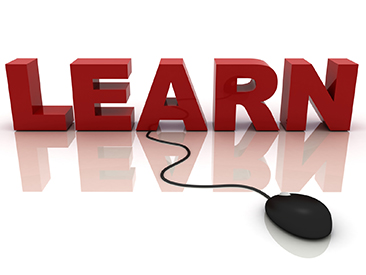 18
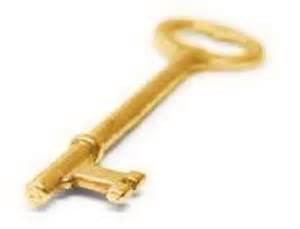 Strategije podrške u razlikovnom poučavanju (Ivančić, Stančić, 2015)
19
Strategije podrške u razlikovnom poučavanju (Ivančić, Stančić, 2015)
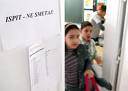 20
1. Pod kojom oznakom u knjižnici tražite lektiru za svoj uzrast (zaokruži odgovor):
a. M = književnost za najmlađe
b. D = dječja književnost
c. O = omladinska književnost
2. Kako jednim imenom zovemo izdanja koje izlaze dnevno – svaki dan
(Večernji list, Jutarnji list, 24 sata…)?
a) dnevne pjesme
b) dnevne priče
c) dnevne novine
3. Zaokruži one časopise koji su poučnog sadržaja (iz kojih učimo):
PRVI IZBOR   DRVO ZNANJA   RADOST
JUTARNJI LIST   SMIB      24 SATA    MOJ PLANET
 
4. Uzmite časopis SMIB. Da bi saznali što se nalazi na kojoj stranici u časopisu, pogledat ćemo u
________________________.  Upišite točan odgovor.
 
5. Pronađi na kojoj stranici u SMIBU  se nalazi slikopriča te tko je pisac.
Str.______________
Pisac: __________________________
Izvor: Ružica Rebrović Habek, prof
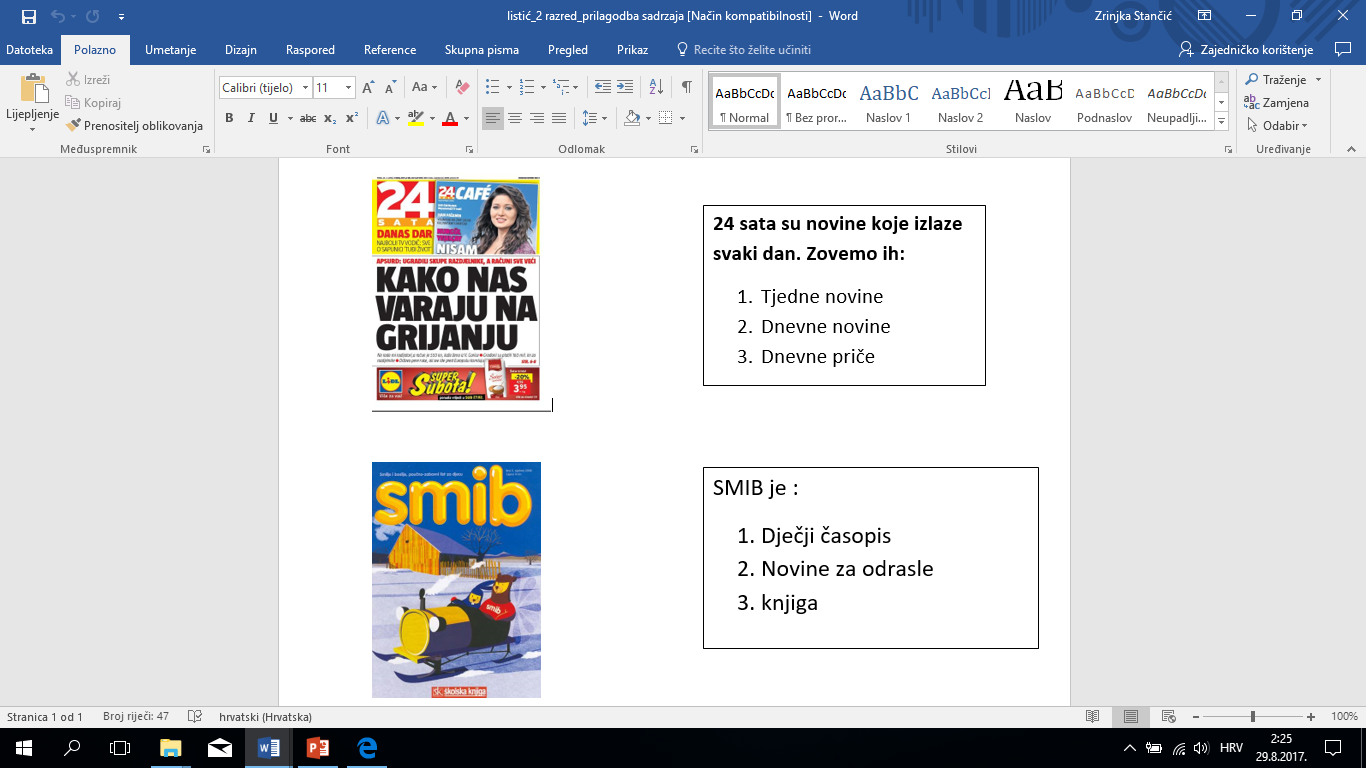 Izvor: Ružica Rebrović Habek, prof
Strategije podrške u razlikovnom poučavanju (Ivančić, Stančić, 2015)
23
Edukacijsko-rehabilitacijski fakultet Sveučilišta u Zagrebu | www.erf.unizg.hr
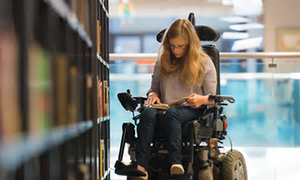 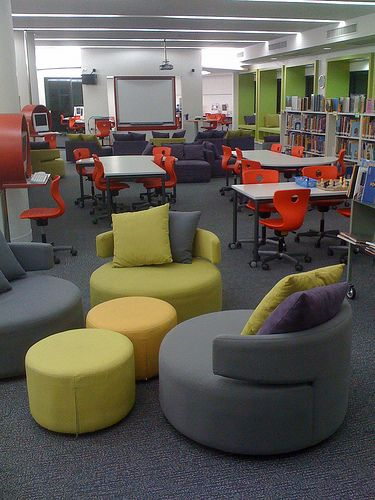 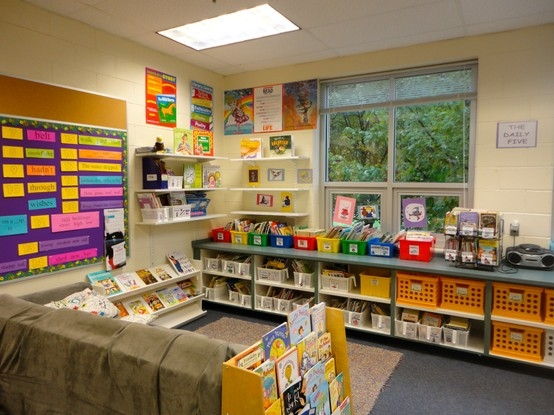 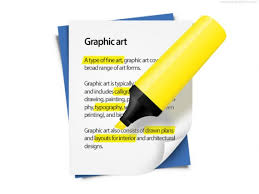 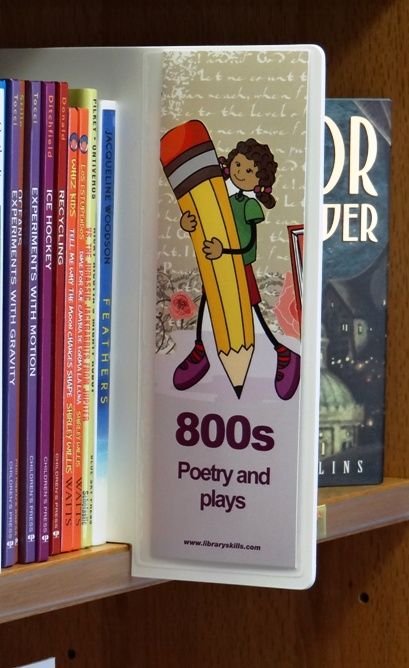 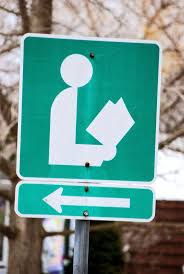 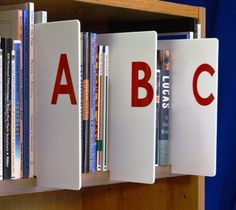 Strategije podrške u razlikovnom poučavanju (Ivančić, Stančić, 2015)
27
Edukacijsko-rehabilitacijski fakultet Sveučilišta u Zagrebu | www.erf.unizg.hr
Postupci potpore ne promatraju i ne primjenjuju se izolirano 
već se prožimaju!
Što je Bookshare-čitanje bez granica
Najveća svjetska knjižnica namijenjena osobama s teškoćama:
osobama oštećena vida, osobama s disleksijom
Dodatne usluge i  Specijalizirane knjižnice
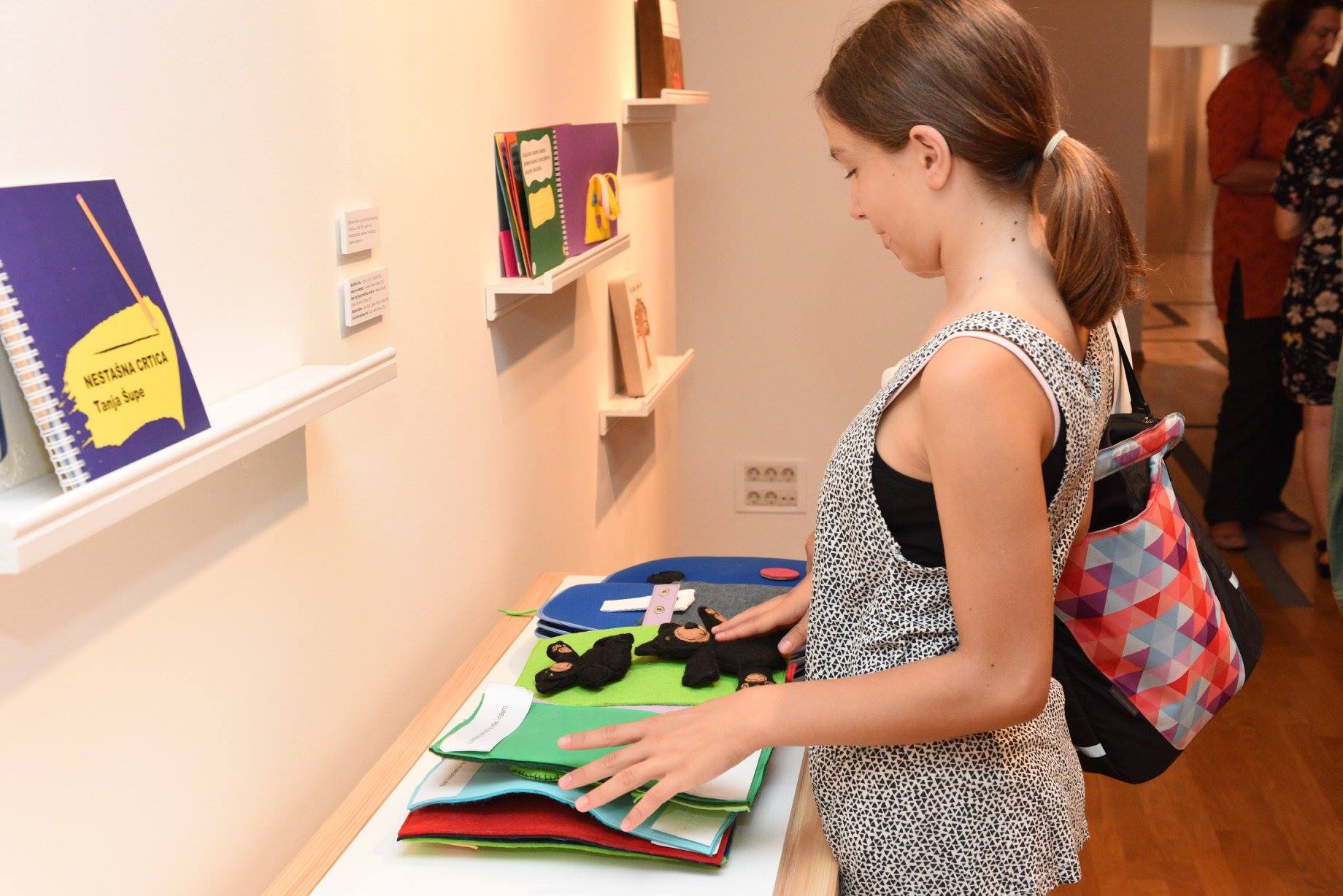 Građa lagana za čitanje
ICT
Tiflološki muzej grada Zagreba
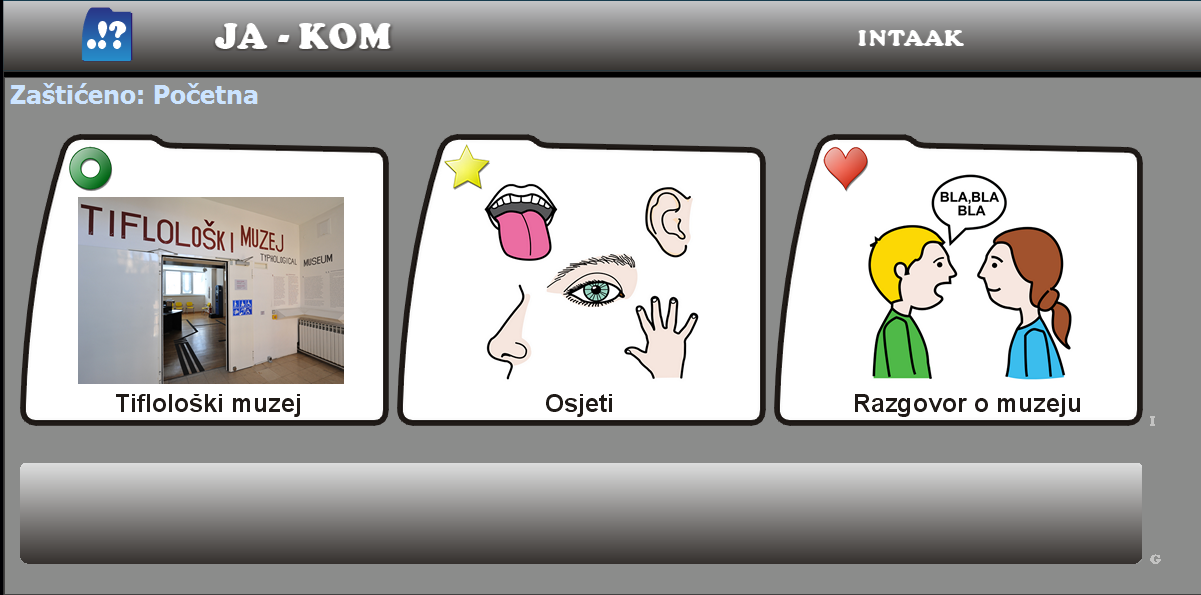 Korisni naslovi
Građa lagana za čitanje (bajke, basne, pripovjetke)
Zvučne lektire, e-lektire (CarNet)
Stručna i znanstvena literatura za učitelje:
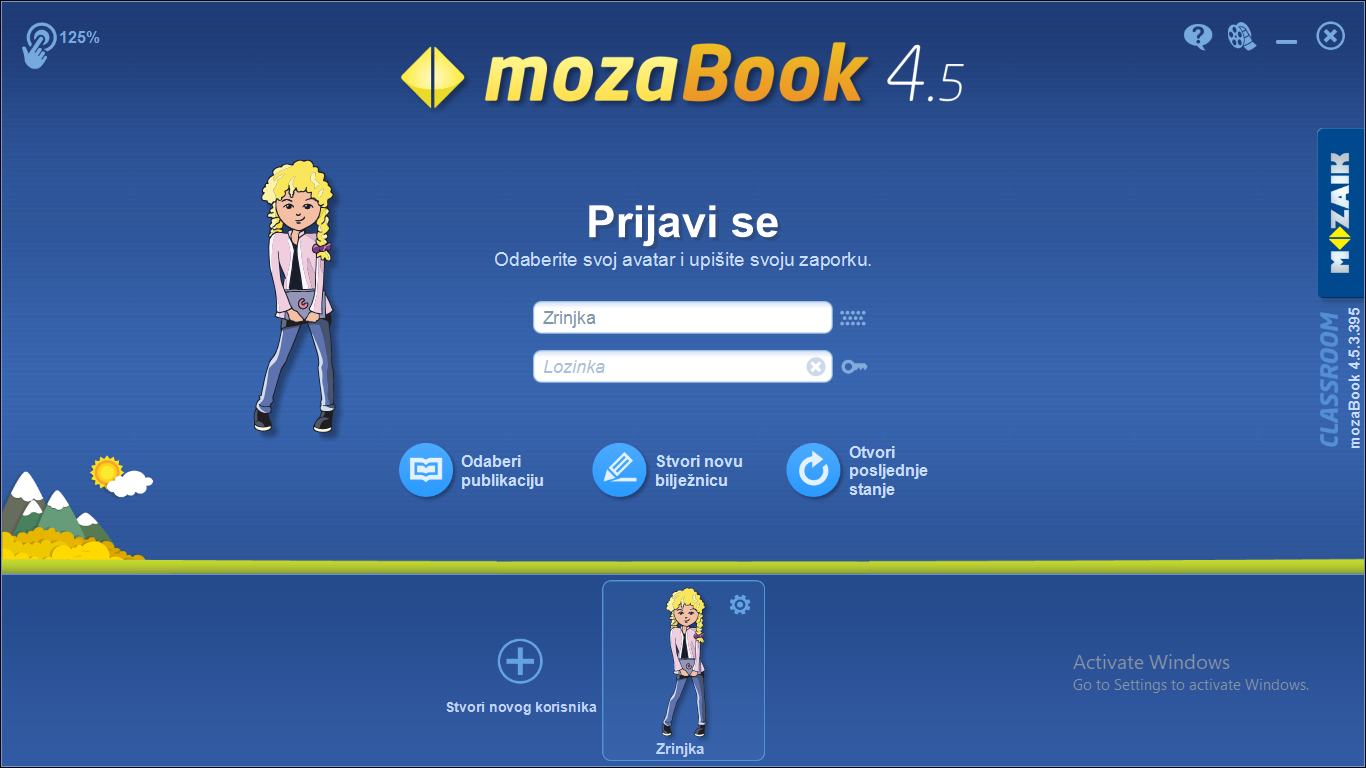 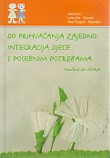 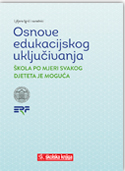 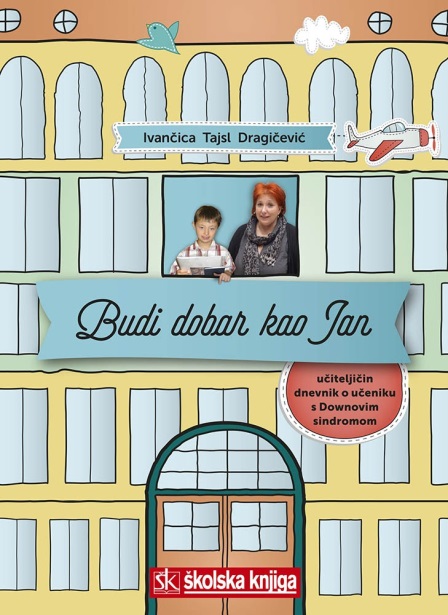 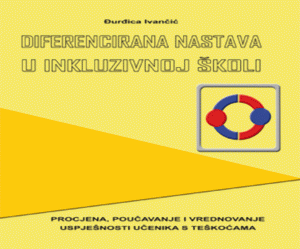 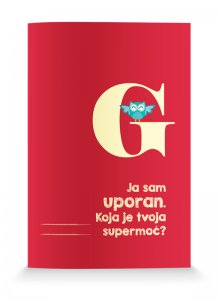 Literatura
Cindrić, M., Miljković, D., Strugar, V. (2010). Didaktika i kurikulum, Zagreb, IEP-D2 (str.59-68.
Ivančić, Đ. (2010). Diferencirana nastava u inkluzinoj školi. Procjena, poučavanje i rednovanje uspješnosti učenika s teškoćama. Zagreb, AlkaScript.
Ivančić, Đ., Stančić, Z. (2015). Razlikovni pristupi u inkluzivnoj školi. U: Osnove edukacijskog uključivanja. Škola po mjeri svakog djeteta je moguća (ur.Krznarić Vohalski), Zagreb: Edukacijsko-rehabilitacijski fakultet Sveučilišta u Zagrebu, Školska knjiga, d.d.
Kyriacou, Ch. (1995). Zagreb, Educa
Mattes, W (2007). Nastavne metode. 75 kompaktnih pregleda za nastavnike i učenike, Zagreb, Ljevak
Meyer, H.(2005). Što je dobra nastava?, Zagreb, Erudita.
Vizek-Vidović, V., Vlahović-Štetić, V. (2005): Aktivno učenje i kritičko mišljenje u isokoškolskoj nastavi. Priručnik za nastavnike,4.dio: Planiranje, praćenje, ocjenjivanje, Zagreb, Forum ta slobodu odgoja.